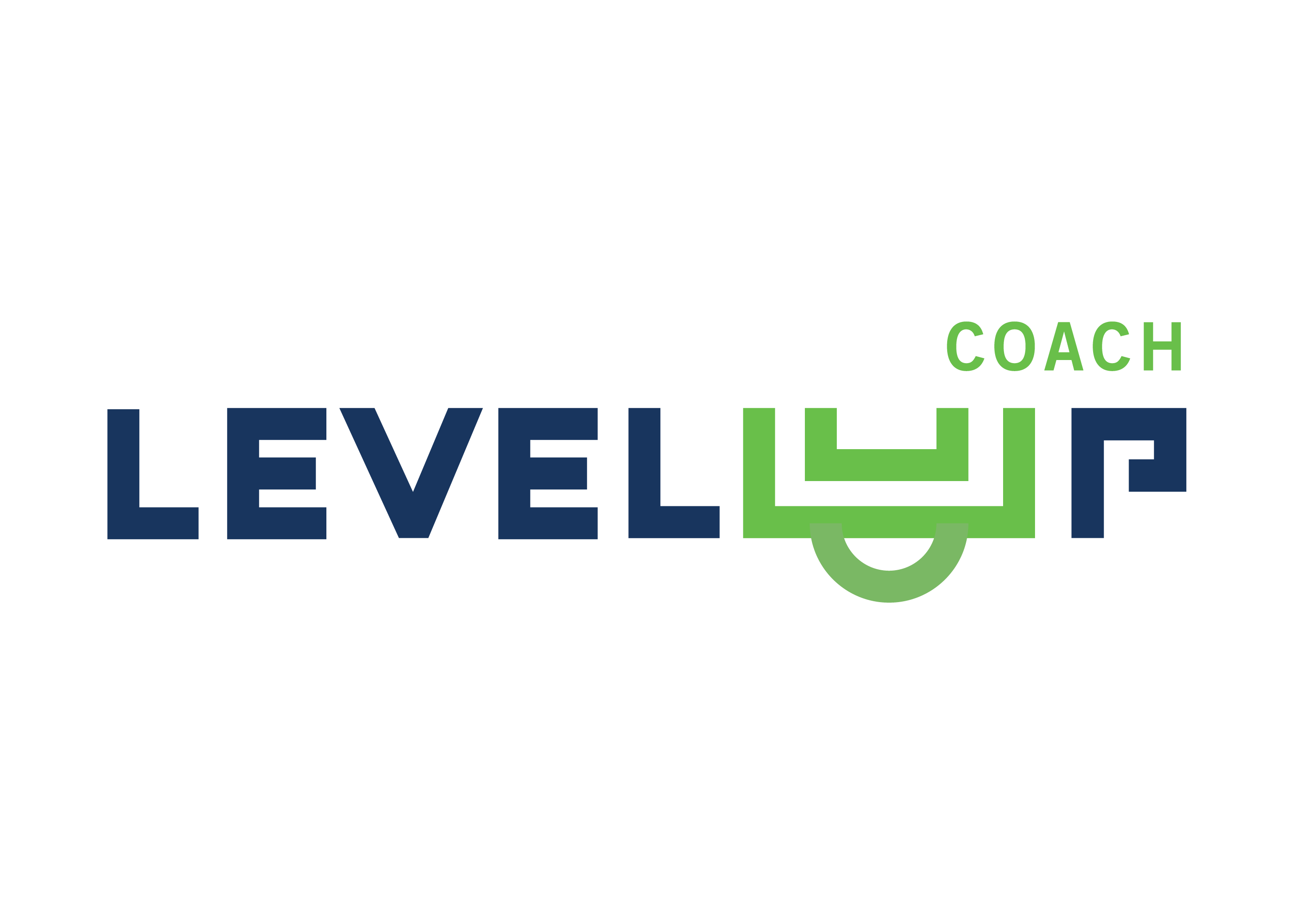 INFORME POST - PARTIDO
OBJETIVOS PARA LA PRÓXIMA SEMANA